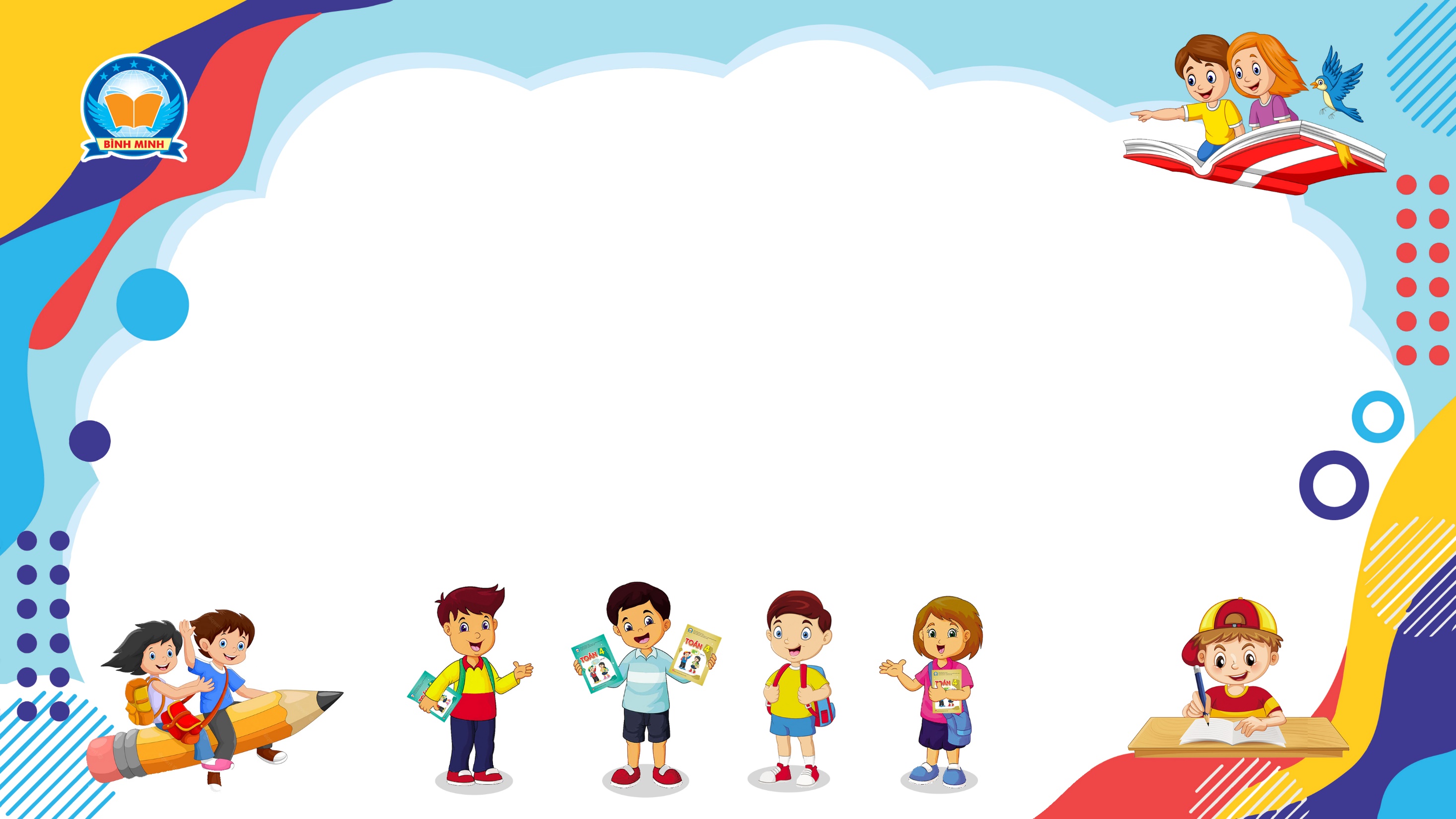 Bài 113
BIỂU ĐỒ CỘT
(Sách giáo khoa Toán 4 - Tập hai - Trang 36)
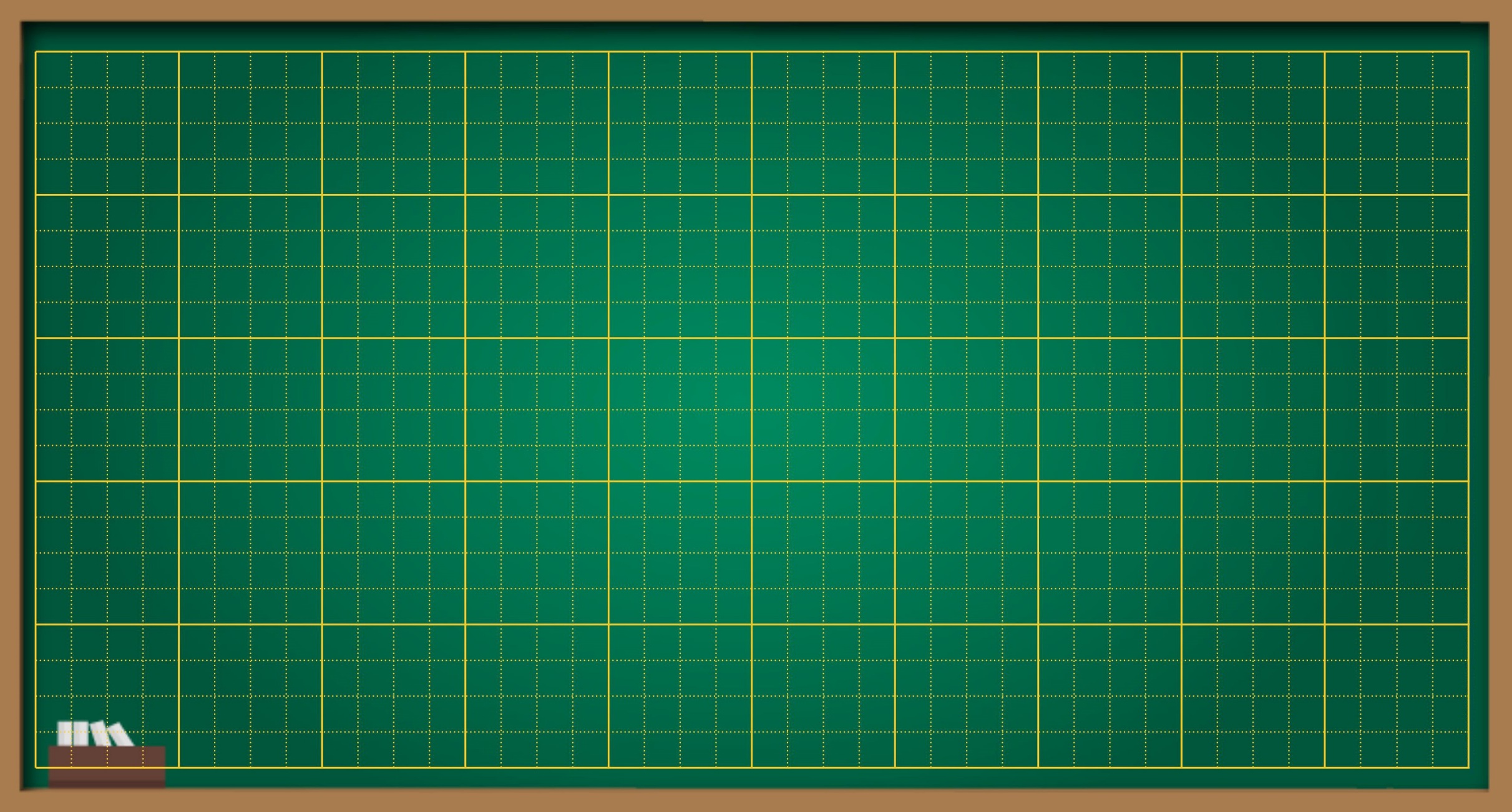 Thứ … ngày … tháng … năm ….
Bài 113
Biểu đồ cột
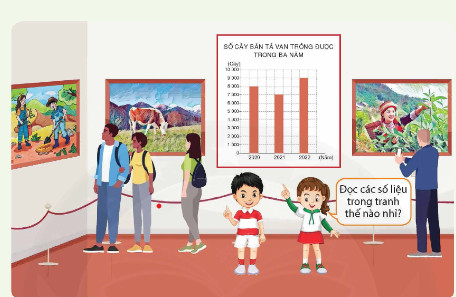 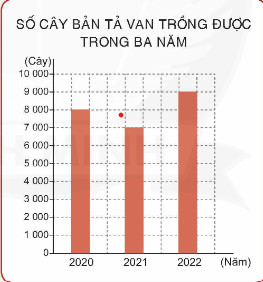 ? Trục dọc cho biết gì?
? Trục ngang cho biết gì?
* Trục dọc cho biết số cây
* Trục ngang cho biết về các năm
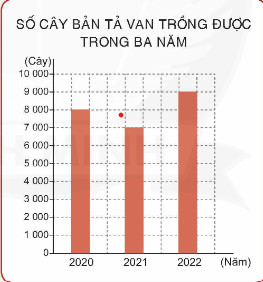 ? Quan biểu đồ và cho biết bản Tả Van trồng được bao nhiêu cây  ?
Năm 2020 ….cây?
b.   Năm 2021 ….cây?
c.    Năm 2022 ….cây?
a.  Năm 2020: 8000 cây
b.  Năm 2021: 7000 cây
c.  Năm 2022: 9000 cây
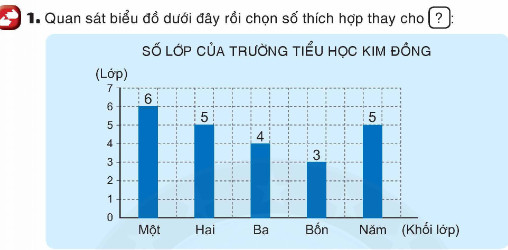 5
6
a. Khối Một có       lớp, khối lớp hai có          lớp, Khối Ba có       lớp , khối Bốn có         lớp và khối Năm có     lớp.
?
?
3
5
4
?
?
?
23
b. Cả trường có           lớp.
?
c. Khối           có   nhiều nhất lớp nhất, khối             có ít lớp nhất.
Một
Bốn
?
?
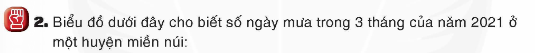 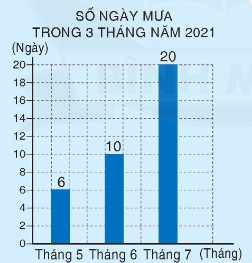 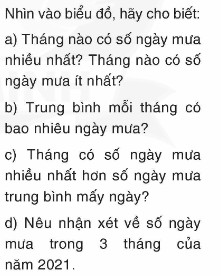 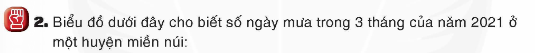 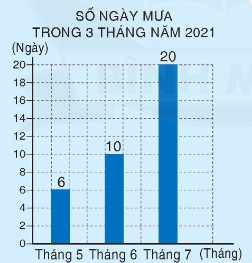 a.Tháng 7 có số ngày mưa nhiều nhất.         Tháng 5 có số ngày mưa ít nhất.
b. Trung bình mỗi tháng có 12 ngày mưa.
c. Tháng có số mưa nhiều nhất hơn số ngày mưa trung bình 8 ngày.
d. Nhận xét về ngày mưa trong 3 tháng là nhiều.